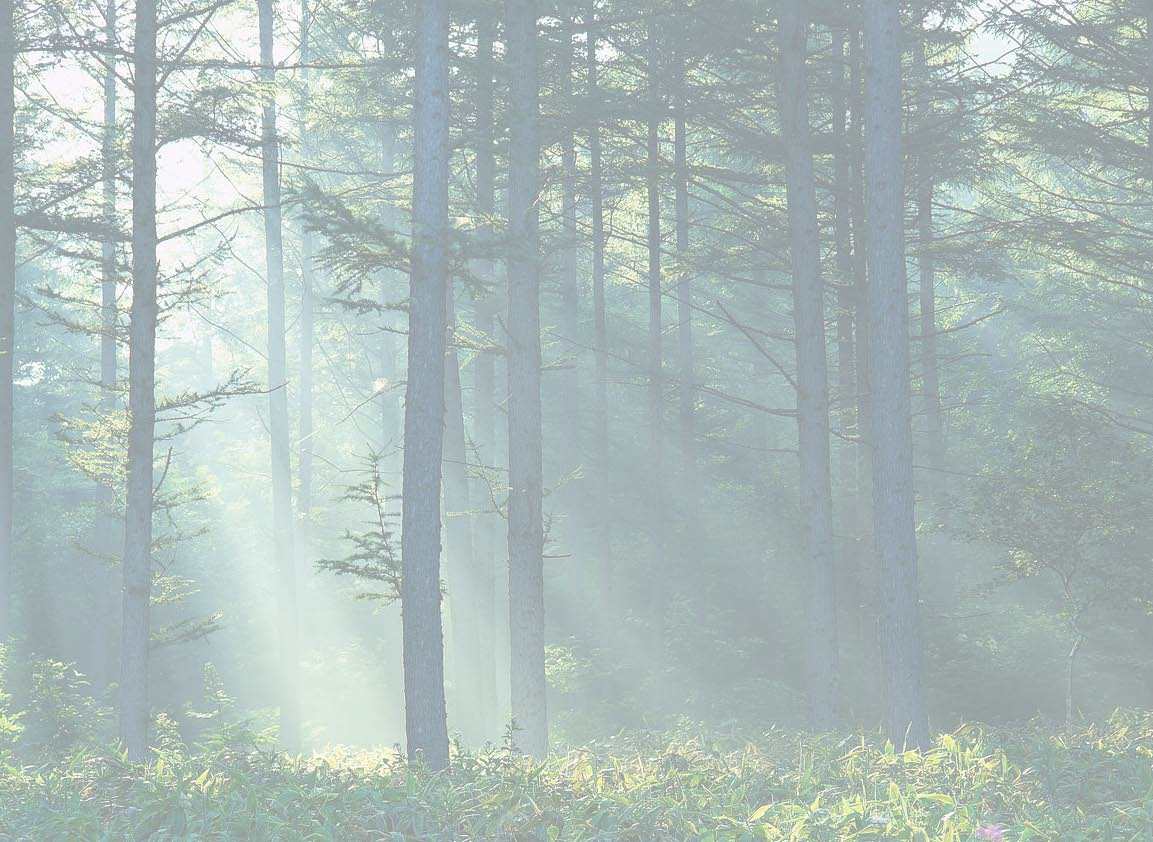 «Природа – это книга, которую надо прочитать и правильно понять»
Микаэл Лазаревич Налбандян
Микаэ́л Лазаревич Налбандя́н 
(1829-1866)
армянский писатель, поэт, литературовед, критик, публицист, философ.
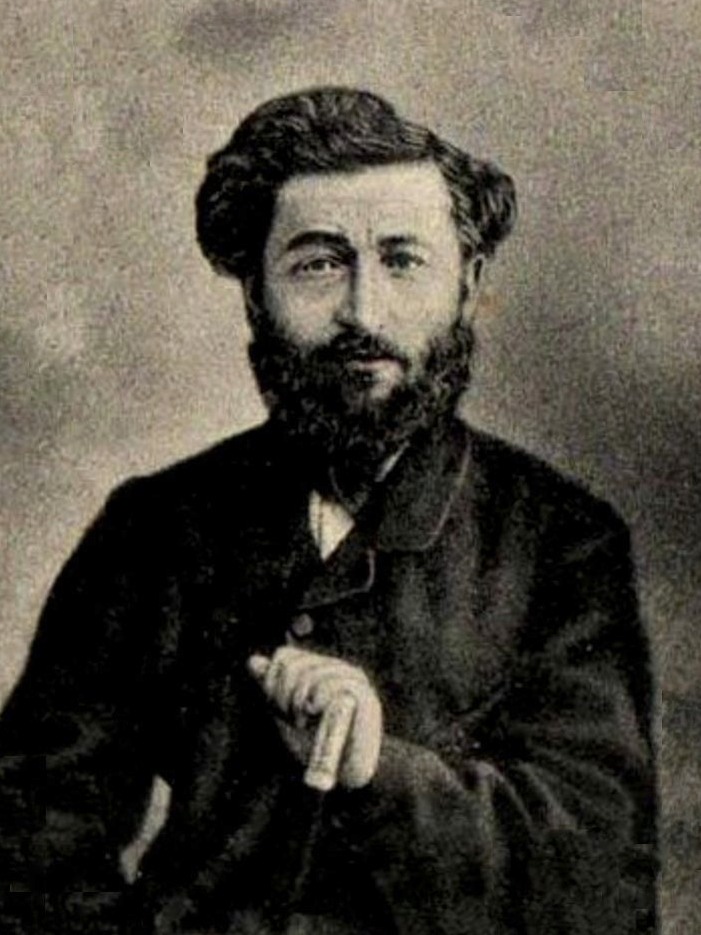 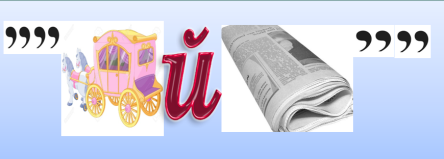 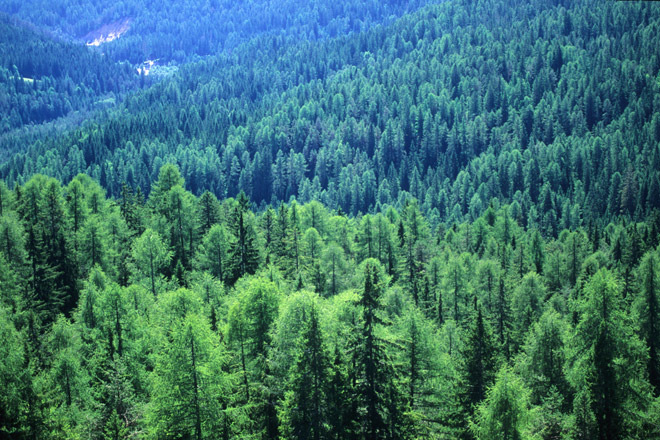 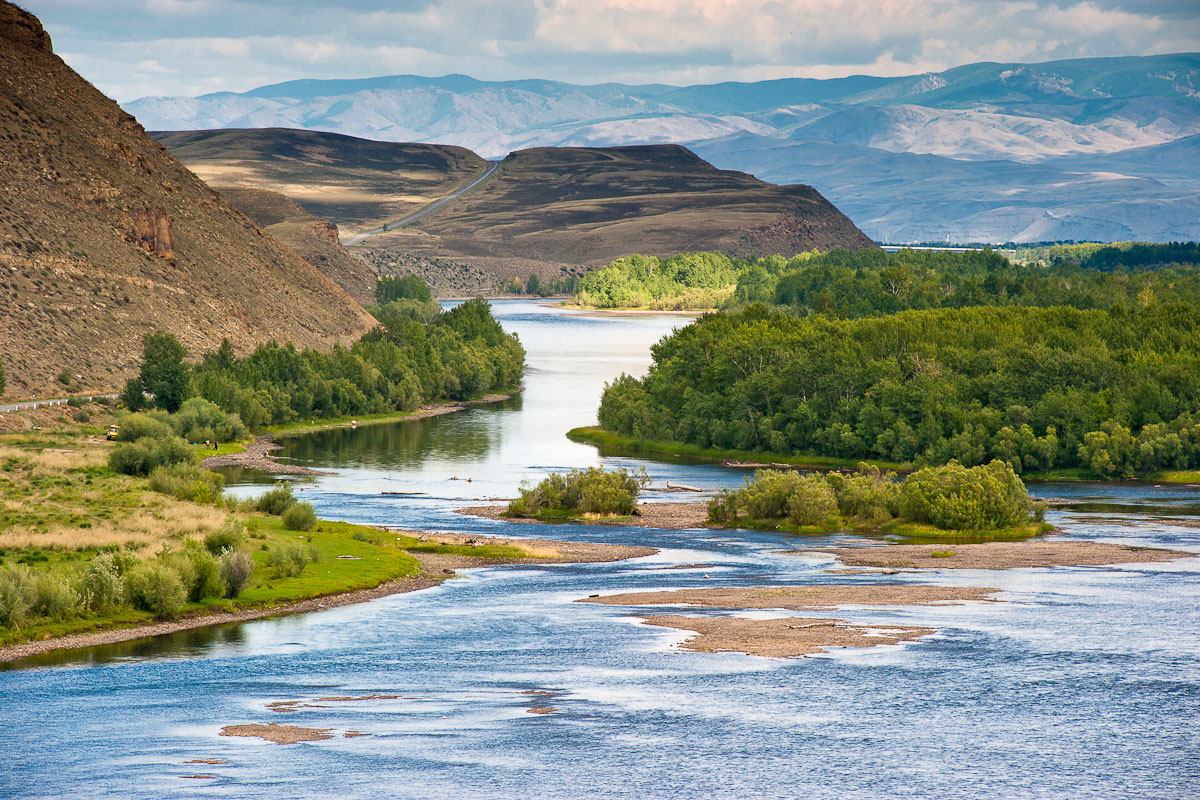 Тайга
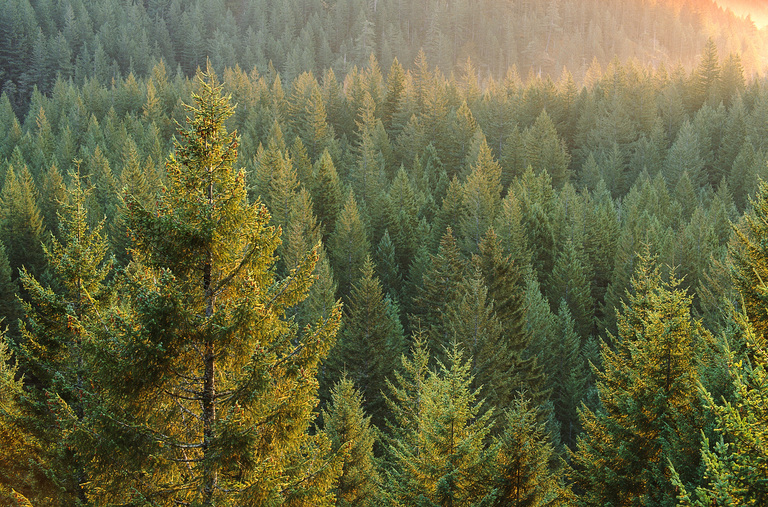 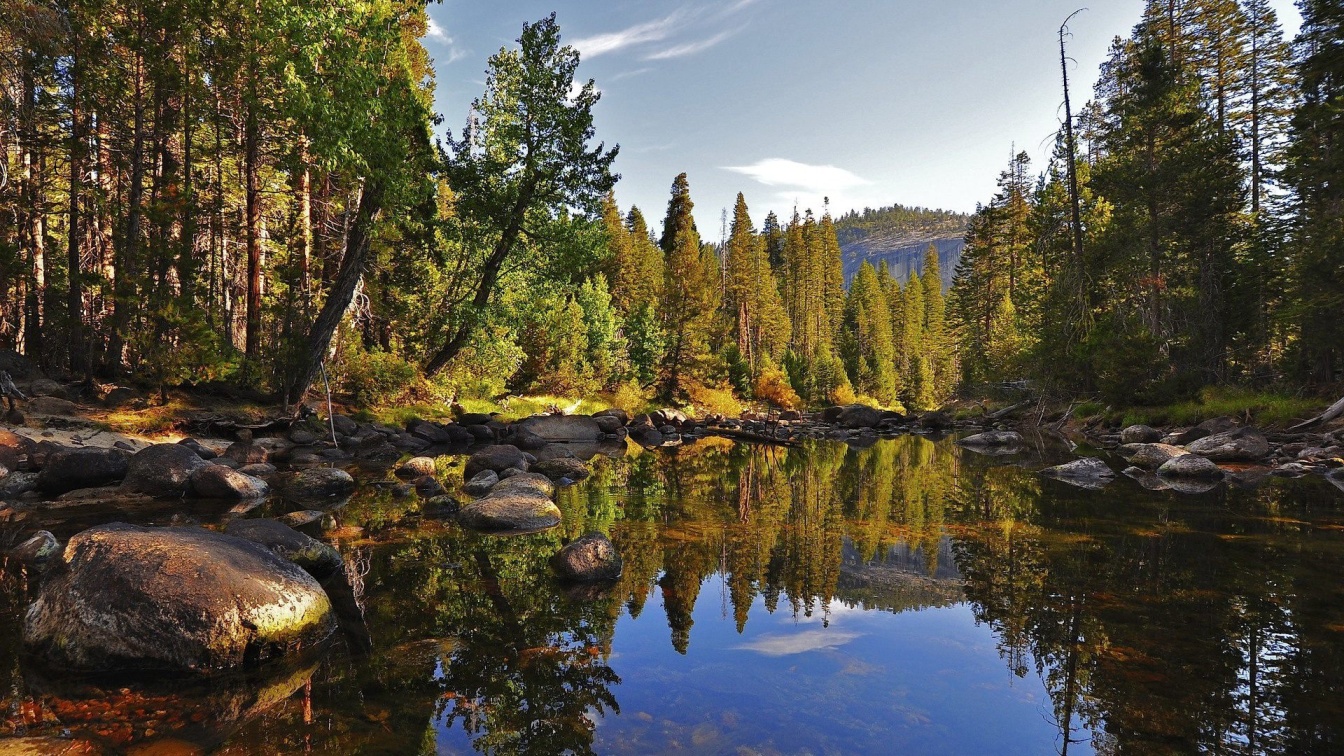 [Speaker Notes: На правой верхней картинке - Енисей]
Василий - царский, царственный. В детские годы Василий поражает необыкновенной взрослостью и серьезностью. Спокойный, он не хулиганит, не шумит, вроде бы послушно выслушает, но все равно сделает по-своему.
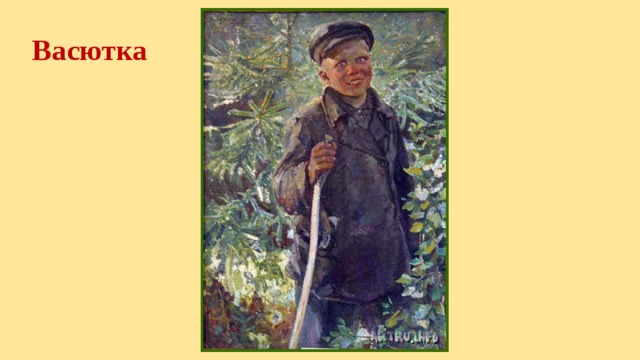 Виктор Петрович Астафьев               (1924 – 2001 г.г.)
«Формирование
 характера Васютки, 
его испытание тайгой»
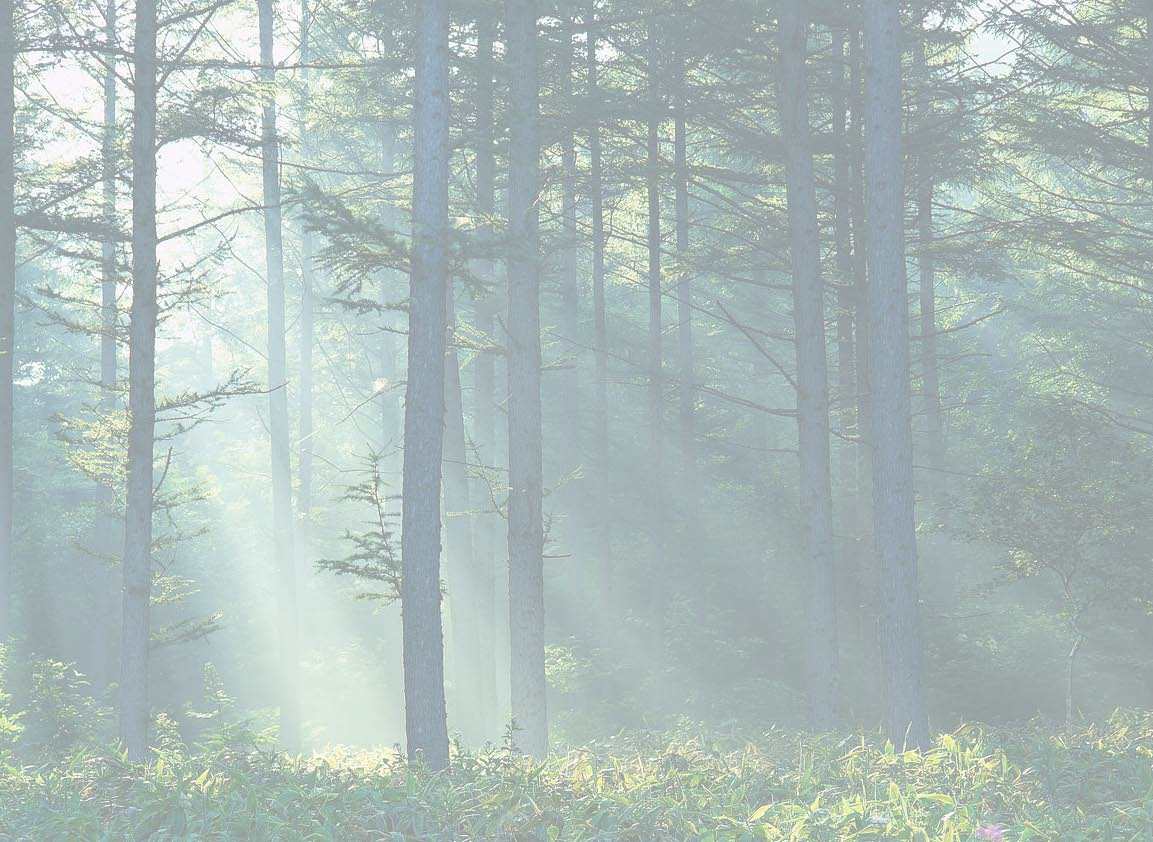 «Своя игра»по рассказу В.П. Астафьева «Васюткино озеро»
1 тур.По страницам рассказа
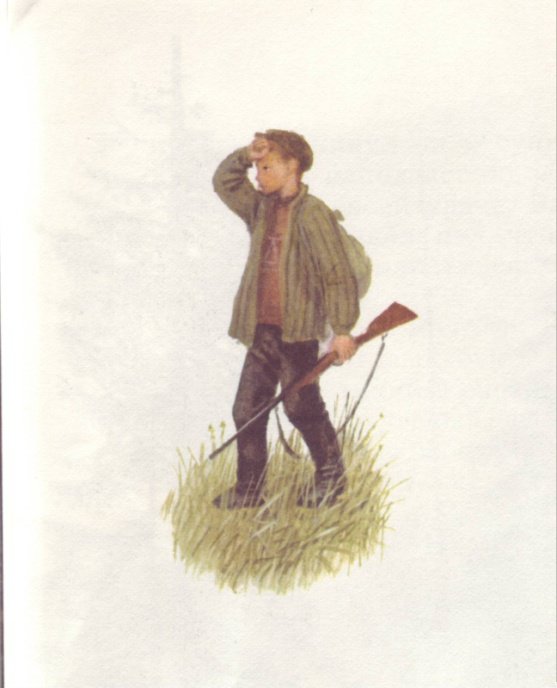 По страницам рассказа - 5
Что лежит в основе произведения?
повествование о приключениях героя 
в тайге
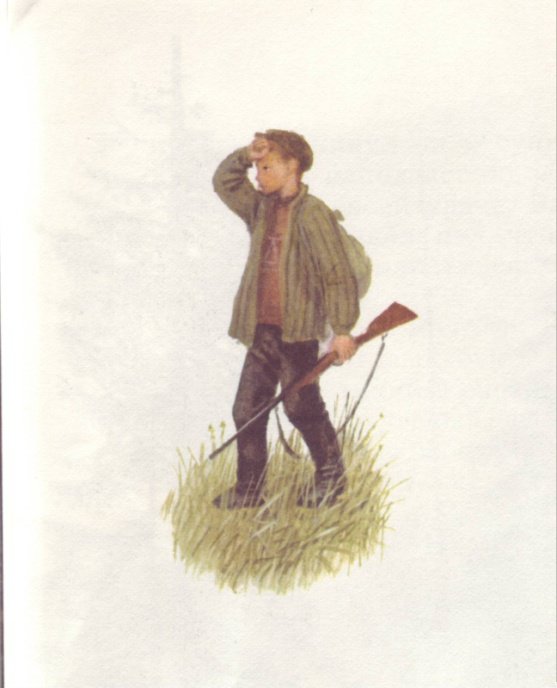 По страницам рассказа – 10
По какой причине Васютка бродил по лесу?
в поисках кедровых орехов для рыбаков
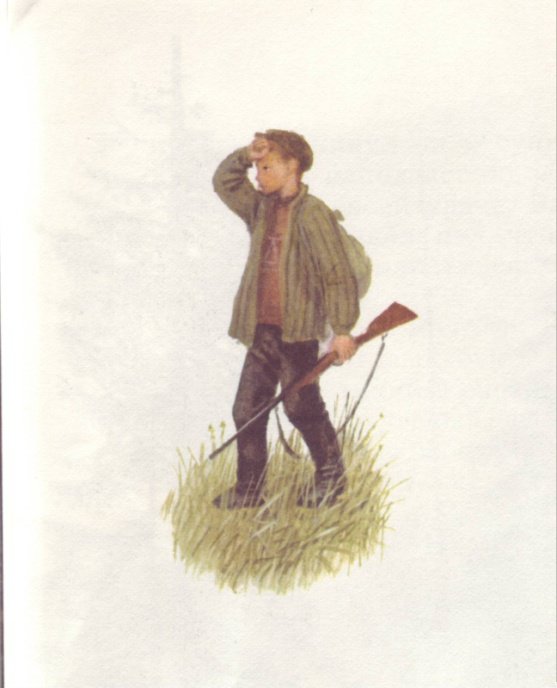 По страницам рассказа – 15
Что давал рыбакам мальчик?
Орехи
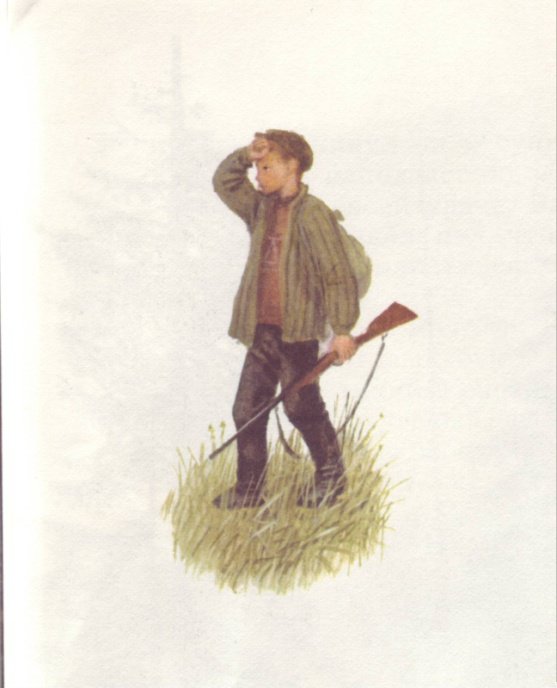 По страницам рассказа – 20
На какой реке ловят рыбу 
в рассказе?
Енисей
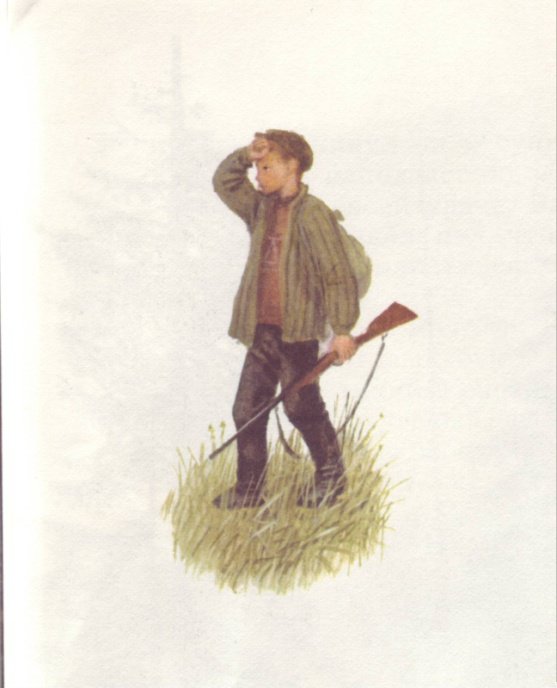 По страницам рассказа – 25
Что напугало мальчика в лесу ночью?
Огромные корни дерева
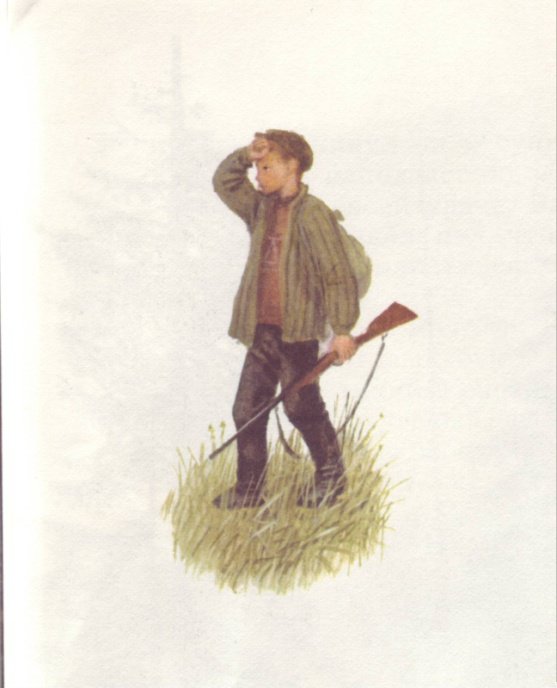 По страницам рассказа – 30
Чем Васютка привлёк внимание матросов катера?
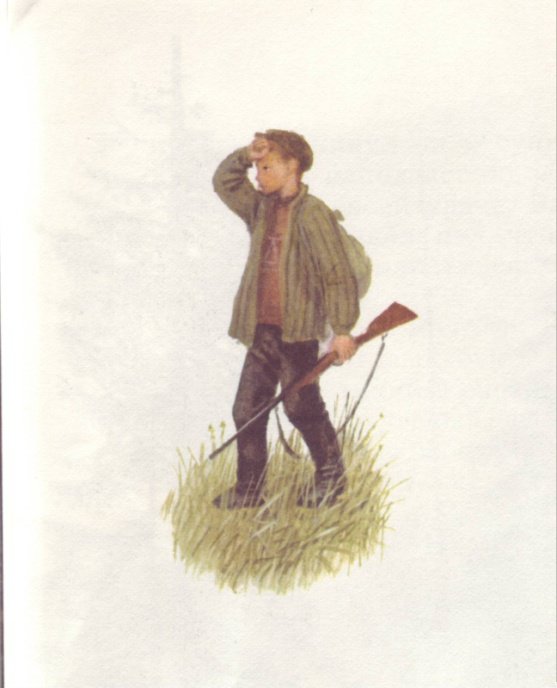 Выстрелом из ружья
По страницам рассказа – 35
Какая находка на озере удивила мальчика?
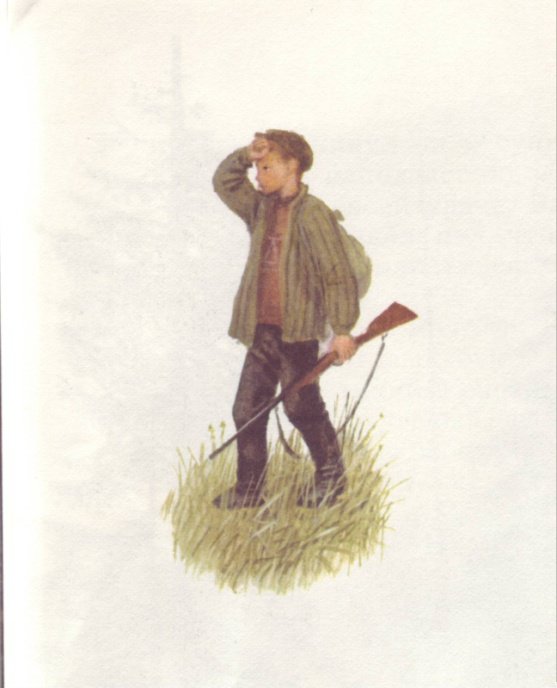 Речная рыба
Физминутка
Встали, 
посмотрели по сторонам, 
поикали глухаря, 
постреляли глухаря,
потянулись за шишками, 
потрясли дерево, 
присели на корточки, 
собрали шишки, 
встали, 
прогнали комаров, 
улыбнулись друг другу, 
сели.
2 тур.Путешествие Васютки
За правильный ответ каждая команда получает по 10 баллов
Путешествие Васютки  
1. Когда Васютка понял, что заблудился?
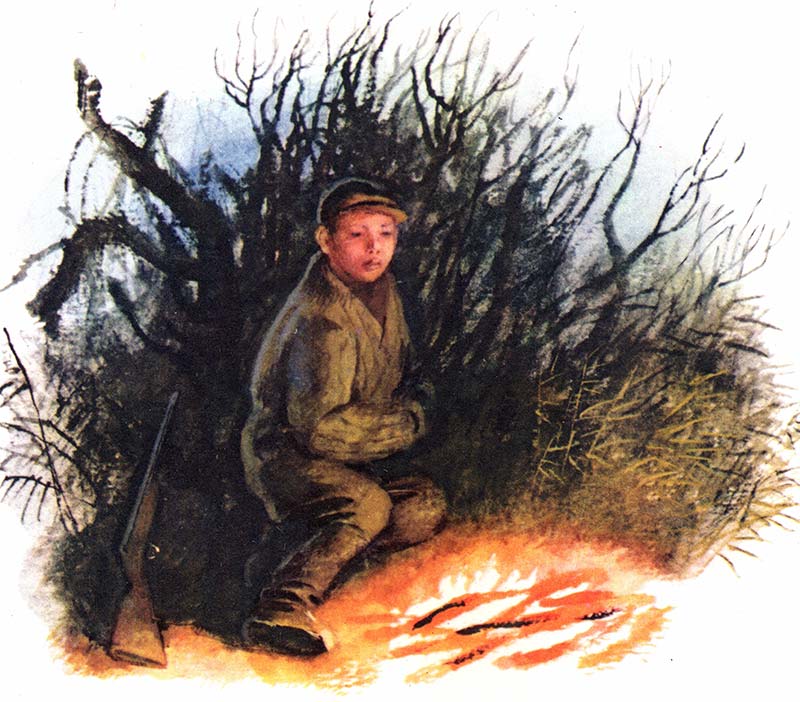 Когда потерял затеси
Путешествие Васютки  
2. Что нашел Васютка 
на второй день?
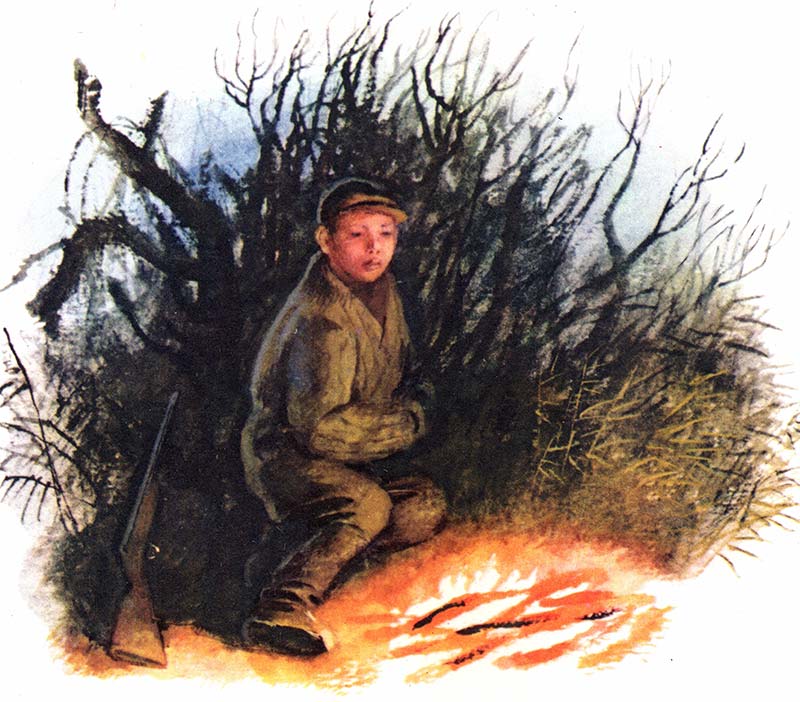 Озеро
Путешествие Васютки  
3. Что нашел мальчик у озера 
на третий день?
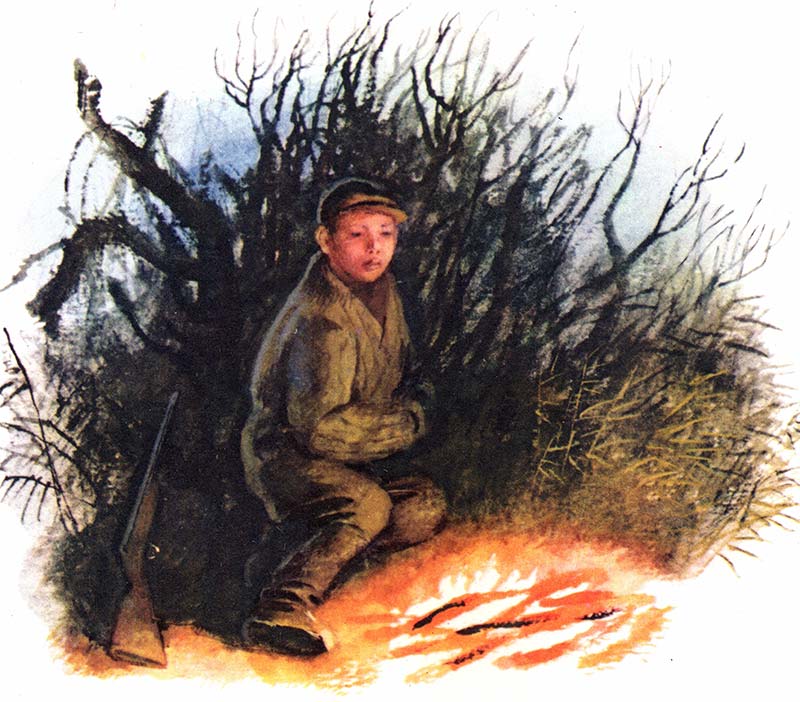 Вытекающую из озера речку
Путешествие Васютки  
4. Что увидел Васютка на четвертый день?
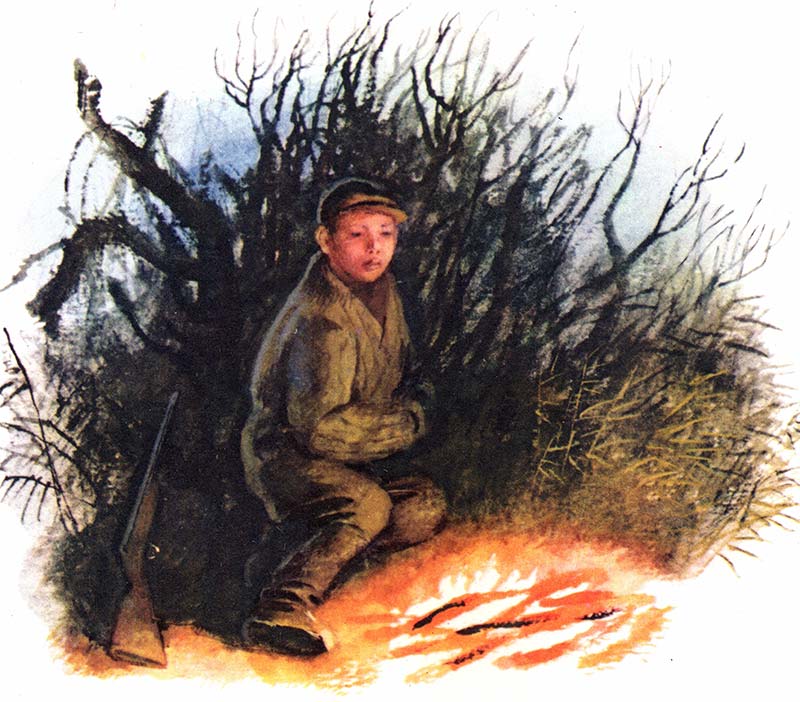 Теплоход
Путешествие Васютки  
5. Кто спас Васютку?
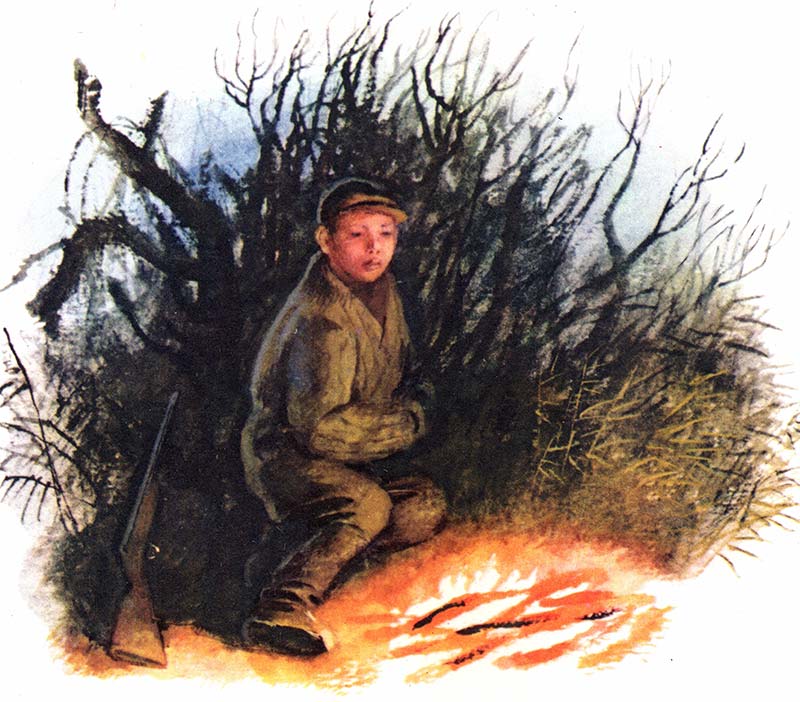 Рыбаки
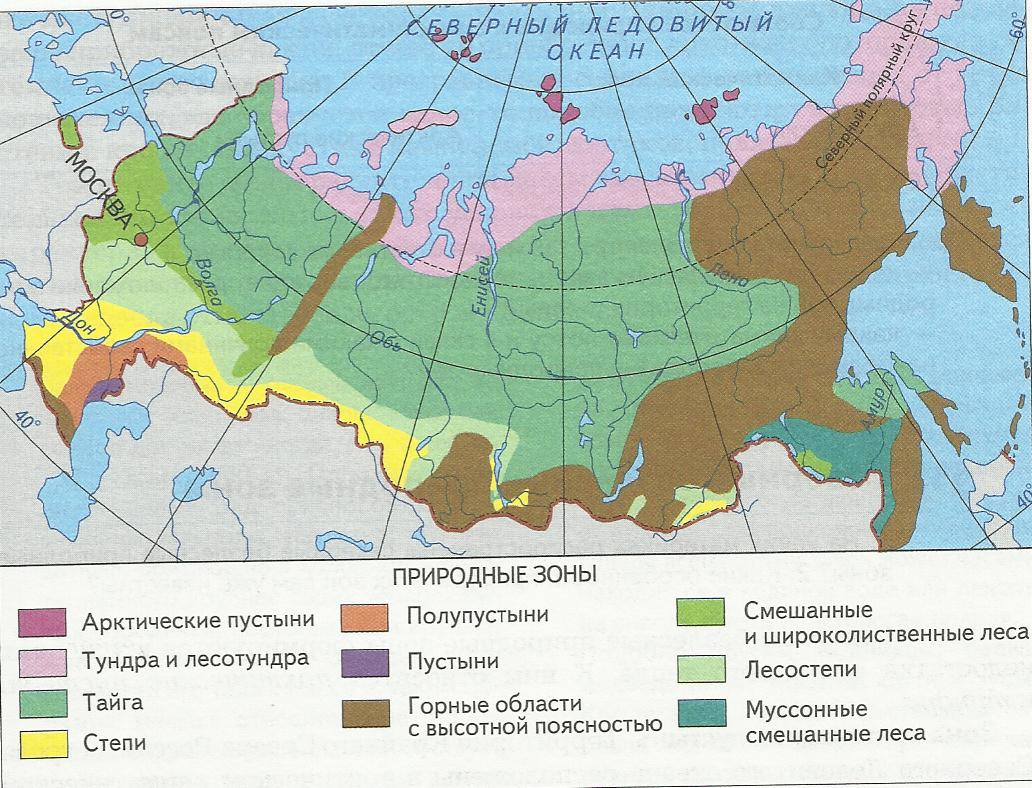 Тайга… Тайга… Без конца и края тянулась она во все стороны, молчаливая, равнодушная. С высоты она казалась огромным темным морем.
Та-ак… Почти голая сторона у ели — значит, в ту сторону север, а где ветвей больше — юг.
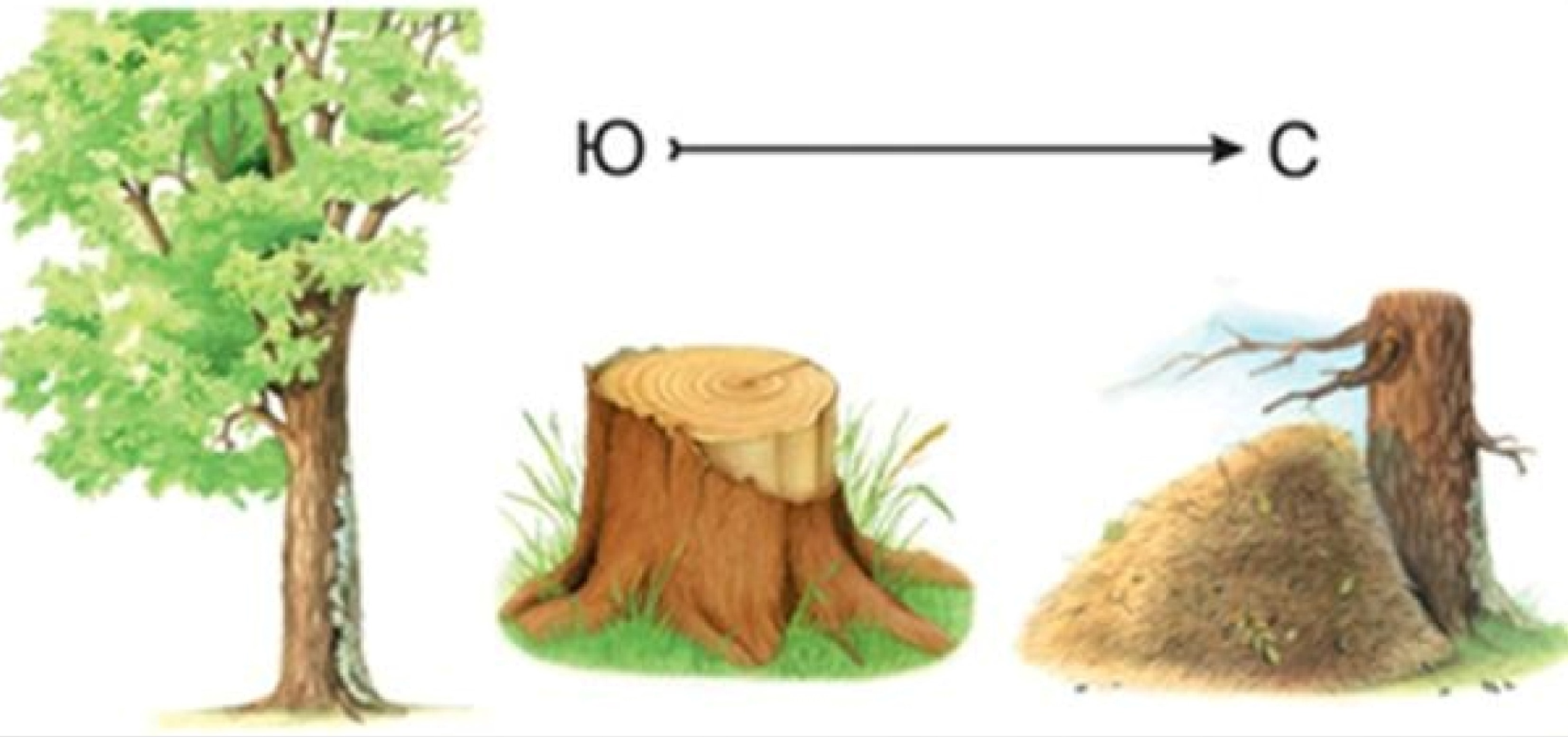 Рыба
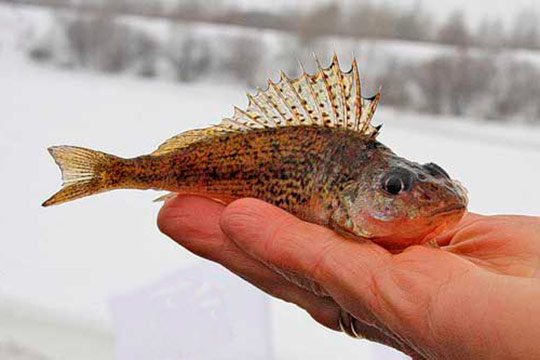 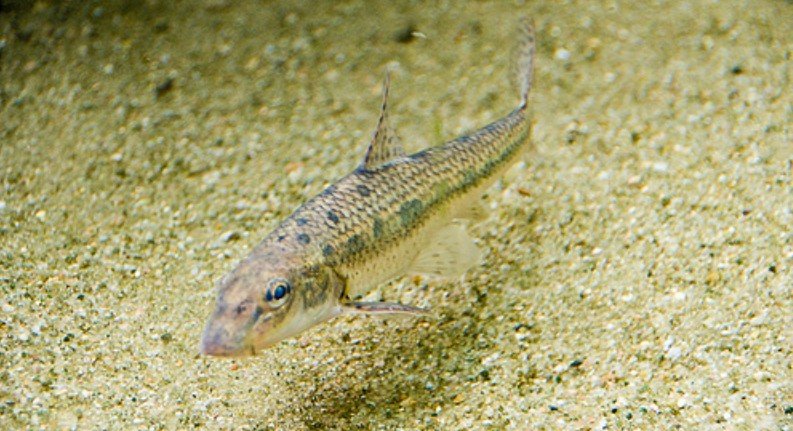 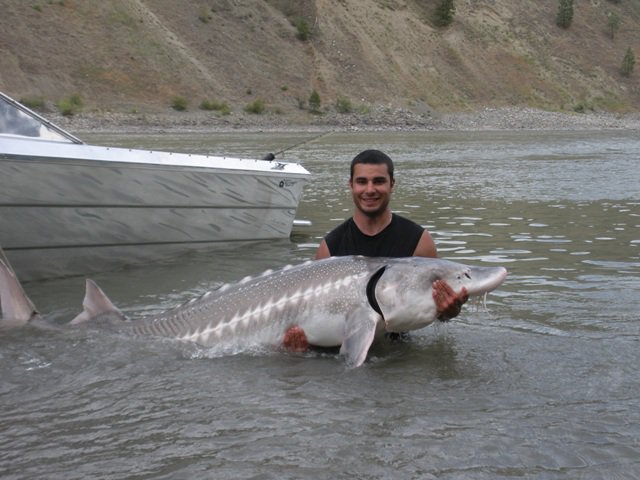 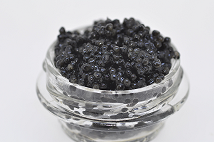 ёрш
пескарь
Сибирский осётр
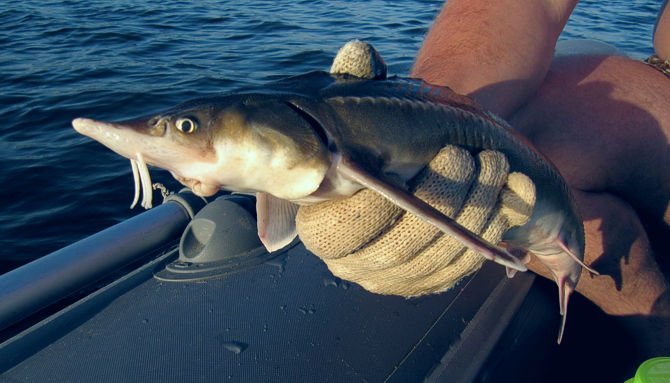 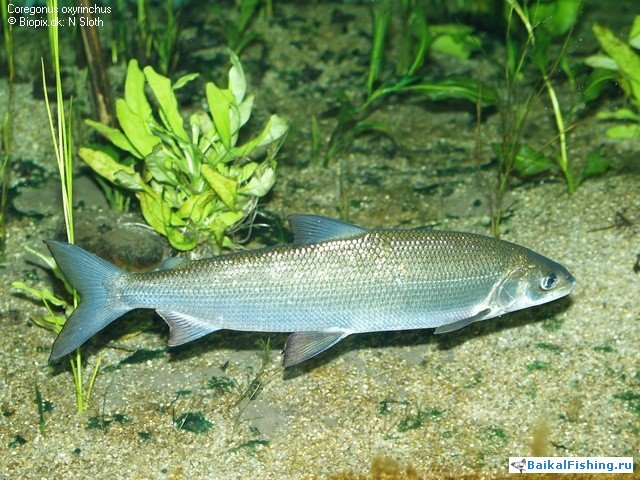 стерлядь
омуль
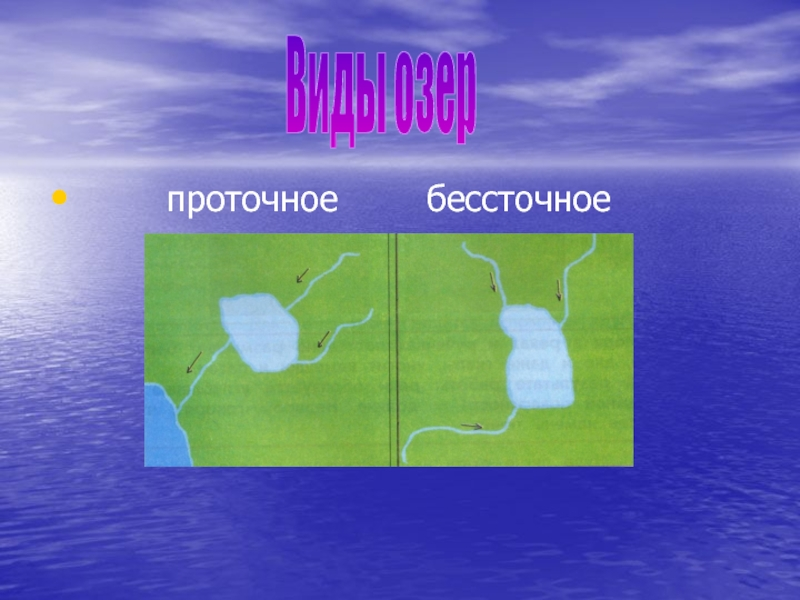 3 тур.Мир вокруг нас
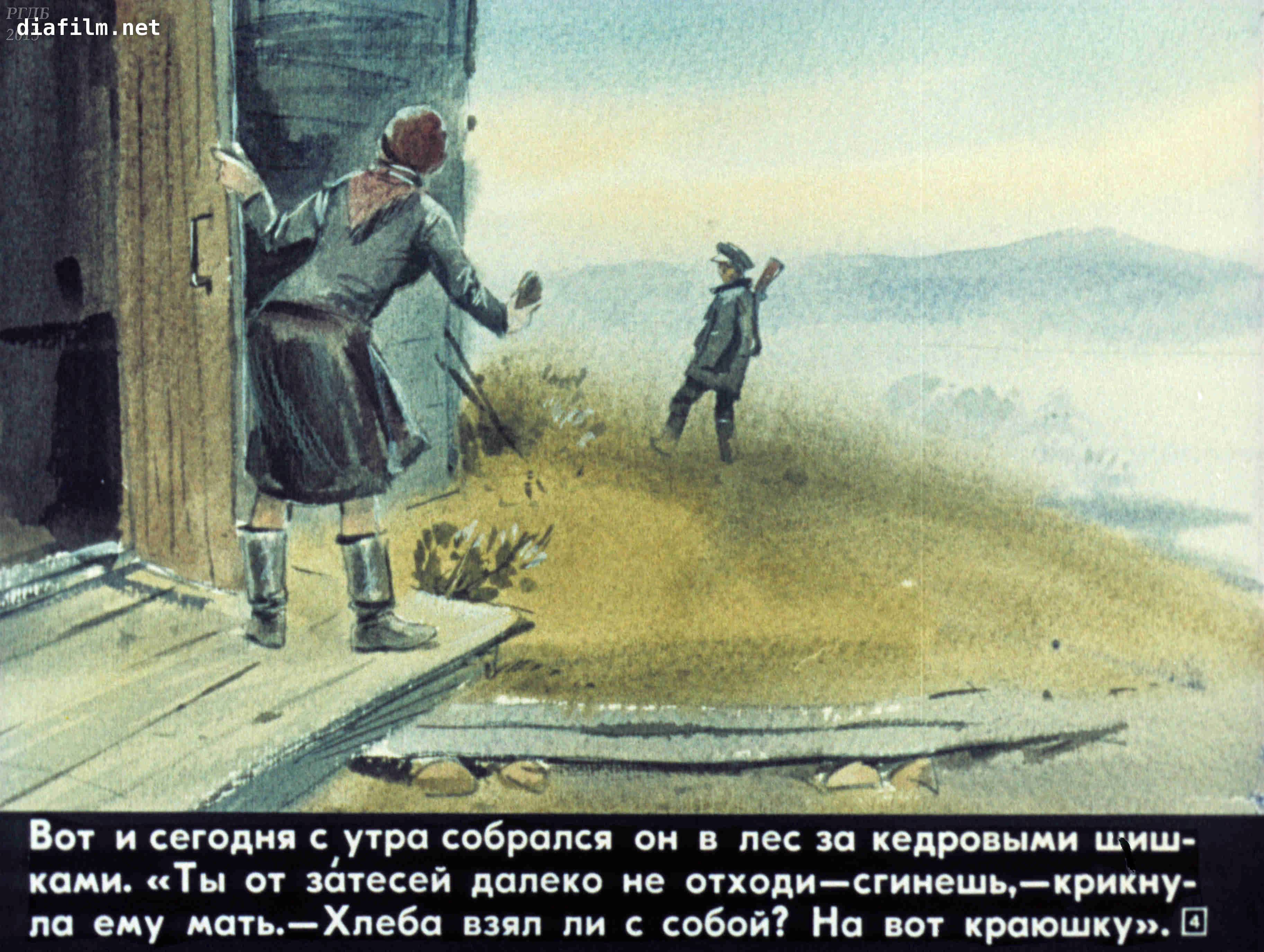 Мир вокруг нас - 10
Что это за птица?
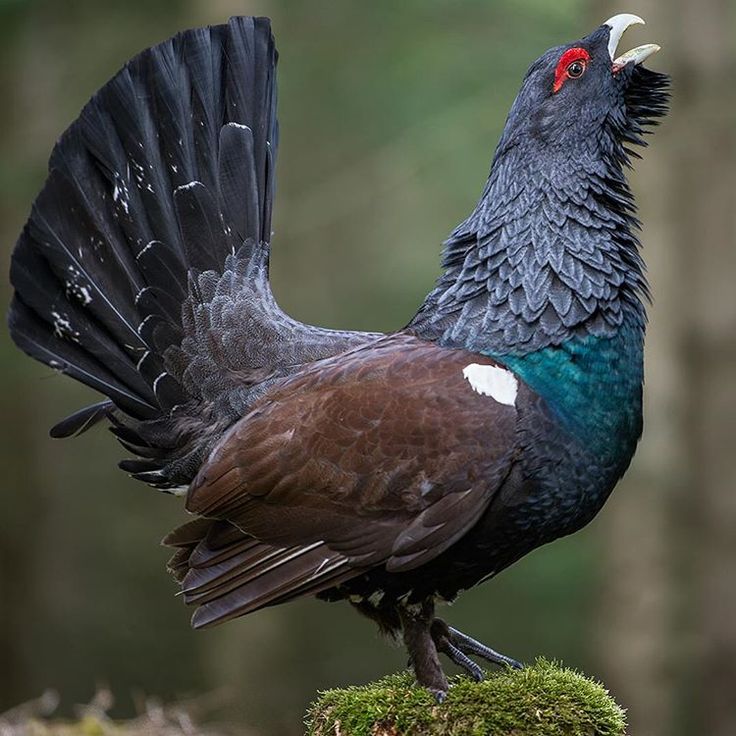 https://www.youtube.com/watch?v=nRpO0LP2Z68
Мир вокруг нас - 20
Дайте название рыбы
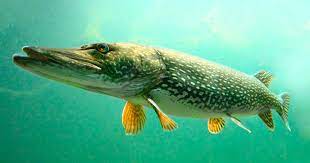 https://www.youtube.com/watch?v=yz1nPkGrUn4
Мир вокруг нас - 30
Что это за птица?
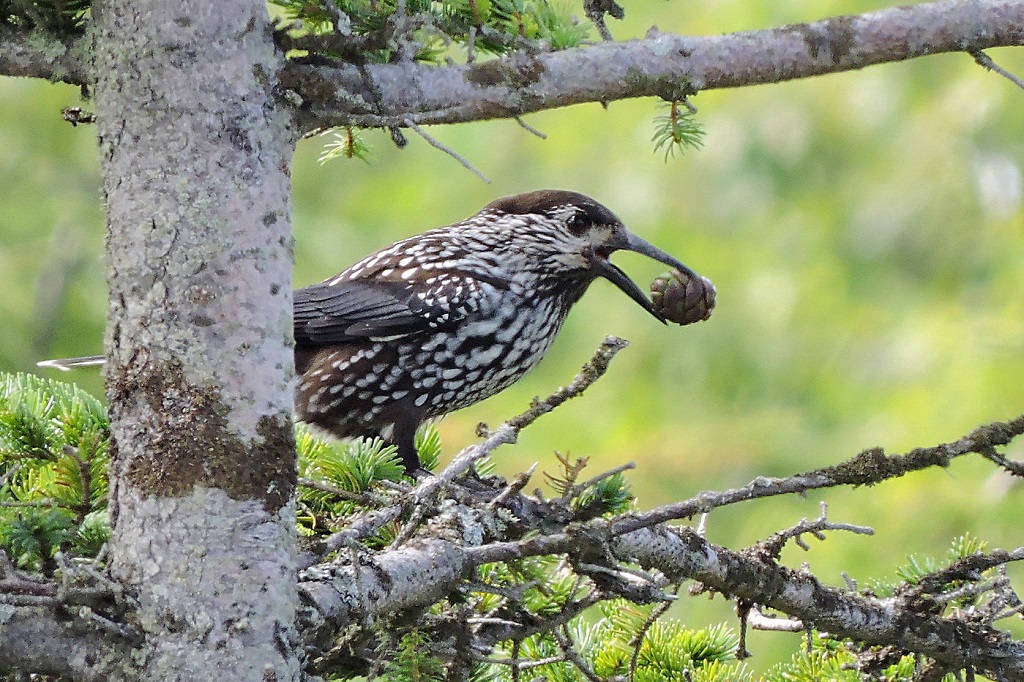 https://www.youtube.com/watch?v=2JbH82F_5WM
Мир вокруг нас - 40
Дайте название этой рыбе
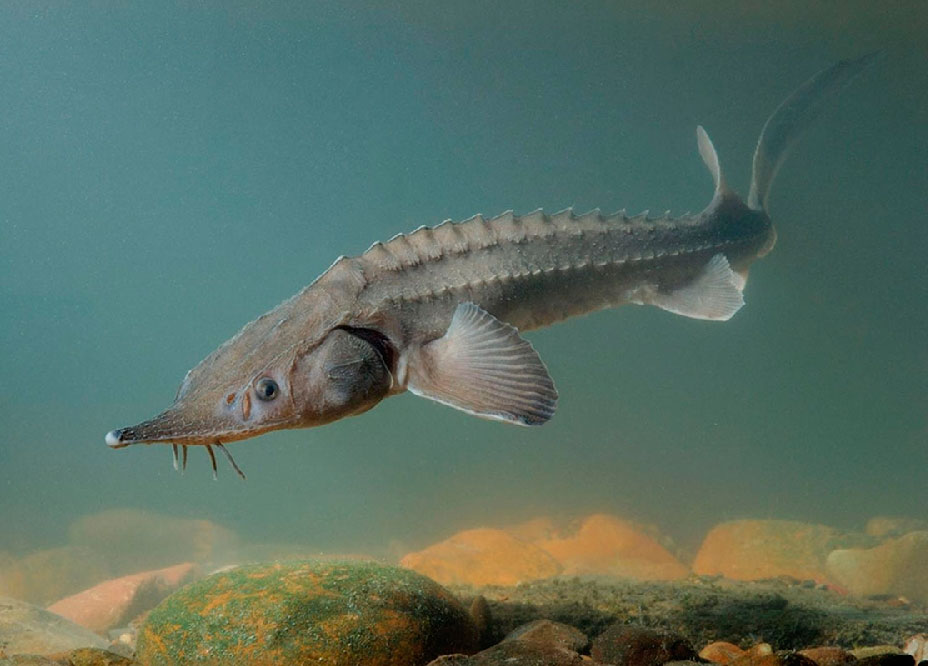 https://www.youtube.com/watch?v=6uCNmJlzdeE
Мир вокруг нас - 50
Как называется порода уток
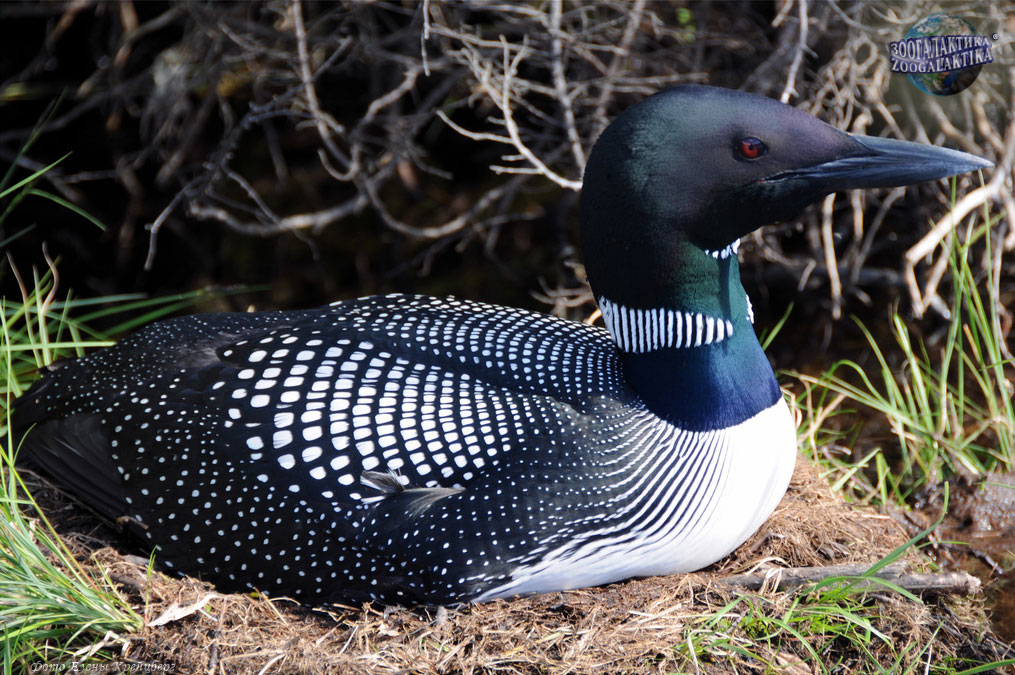 https://www.youtube.com/watch?v=6FJogW7-lzU
На районной карте появилось еще одно голубое пятнышко, с ноготь величиной, под словами: «Васюткино оз.». На краевой карте это пятнышко всего с булавочную головку, уже без названия. На карте же нашей страны озеро это сумеет найти разве сам Васютка.

Может, видели вы на физической карте в низовьях Енисея пятнышки, будто небрежный ученик брызнул с пера голубыми чернилами? Вот где-то среди этих кляксочек и есть та, которую именуют Васюткиным озером.
4 тур.Законы тайги
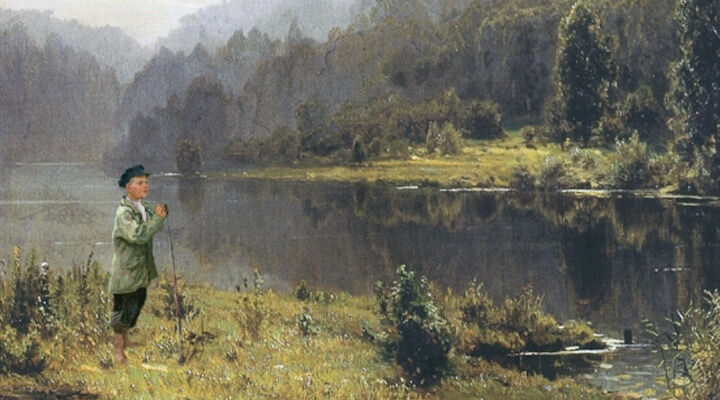 Законы тайги - 10
О чем говорит старинный порядок, когда идёшь в лес?
Идёшь в лес – бери еду и спички!
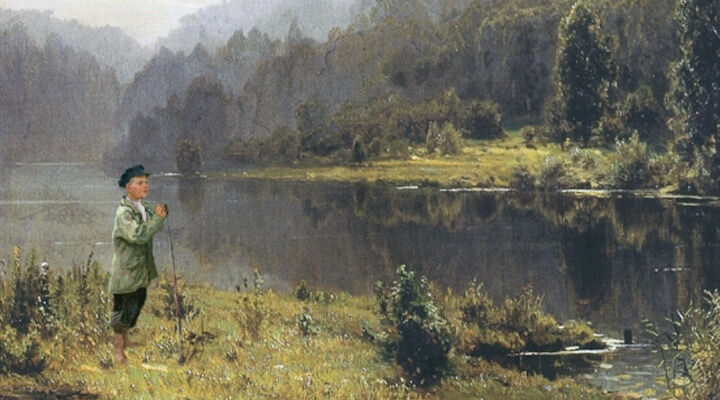 Законы тайги - 20
Если в озере есть движение воды, значит, оно …
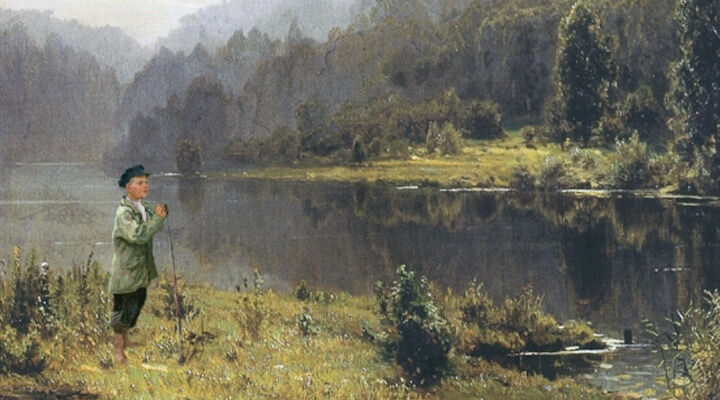 Проточное
Законы тайги - 30
Если приходится заночевать в тайге, то где теплее спать?
На месте костра
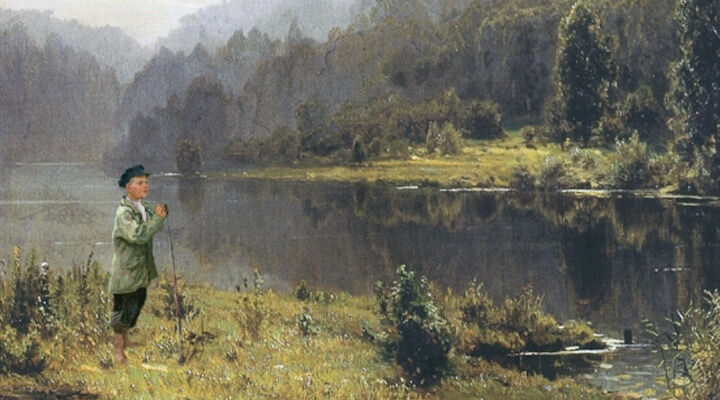 Законы тайги - 40
Полоска лиственного леса среди хвойных деревьев в тайге признак чего?
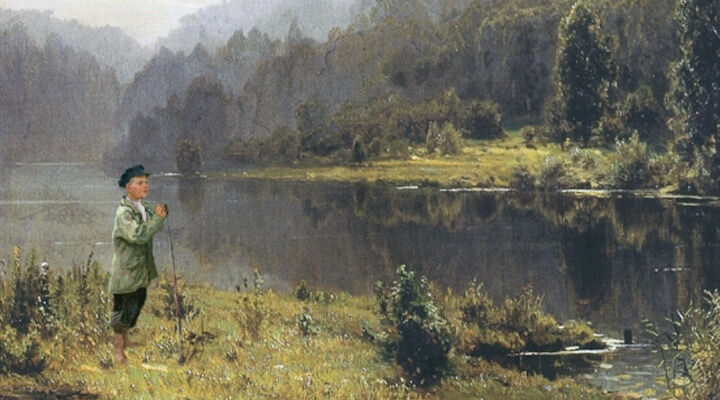 Наличия водоема
Законы тайги - 50
Если почти голая сторона у ели – значит, в ту сторону…., а где ветвей больше -….
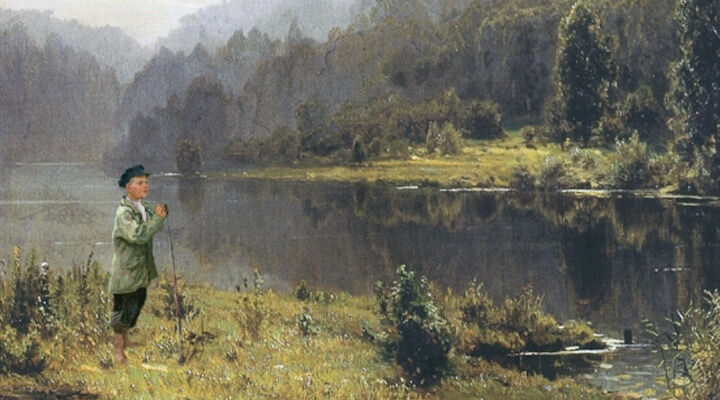 Север, юг
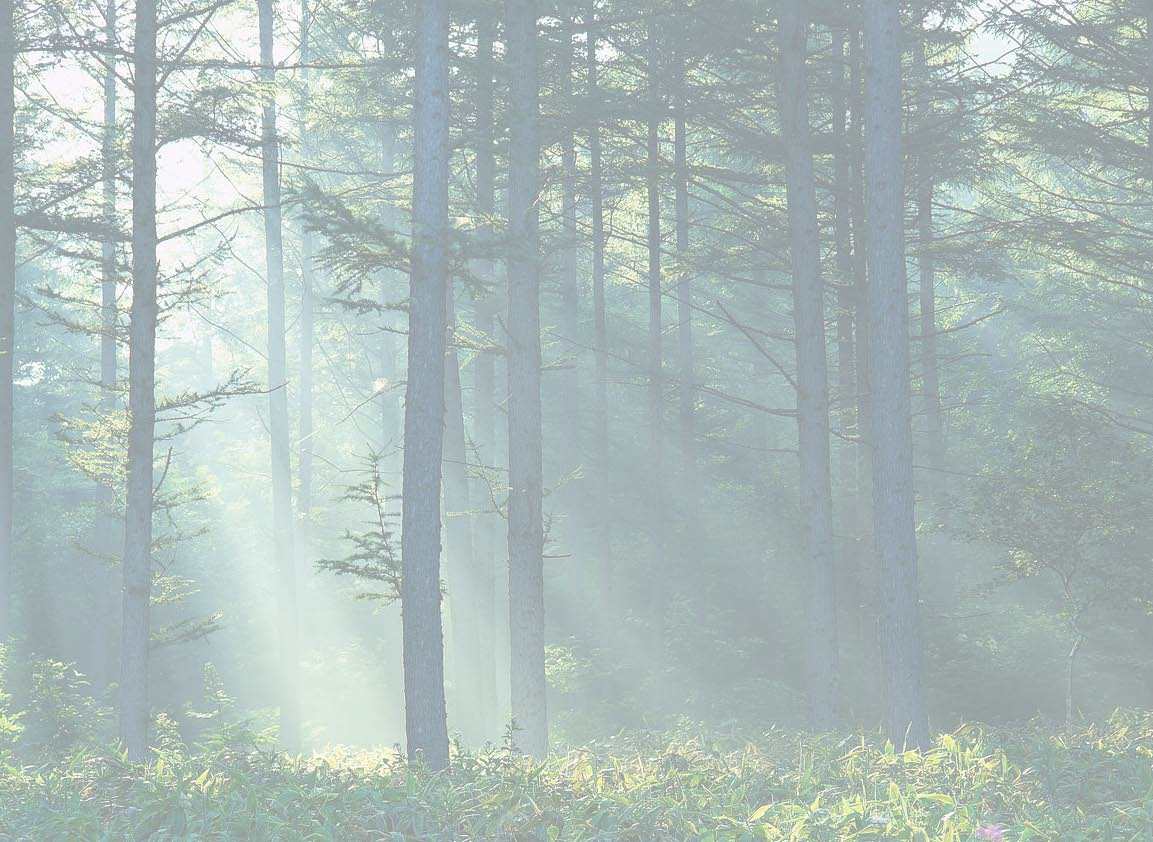 “Пути не открываются перед теми, кто не борется”
Лу Синь
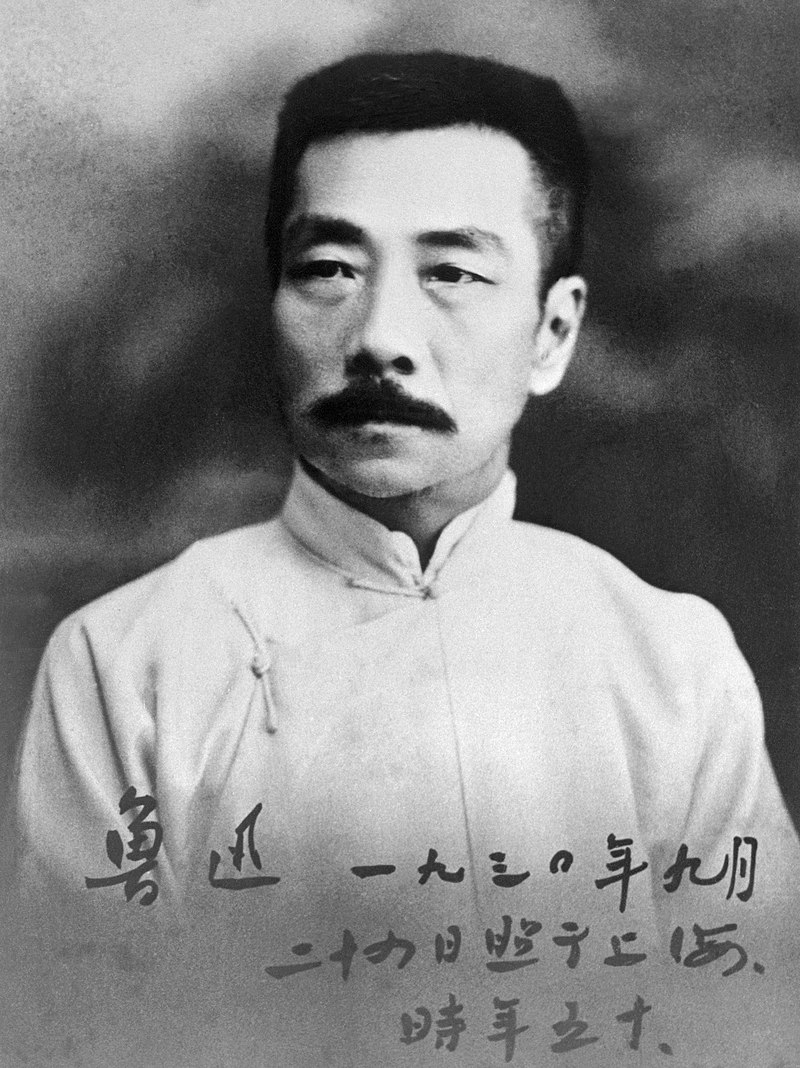 Лу Синь (настоящее имя Чжоу Шужэ́нь) 
1881 — 1936
китайский писатель, считается основоположником современной китайской литературы
Природа - мудрый………….. 
   иногда …...
Она ……… …….за легкомыслие и эгоизм, за пренебрежение законами и традициями.
Она же и …….. .. ., помогает людям выбраться из тайги, … …
   человеку верный путь.
наставник, друг
судья
наказывает
прощает
указывает
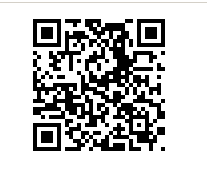 МОЛОДЦЫ!!!